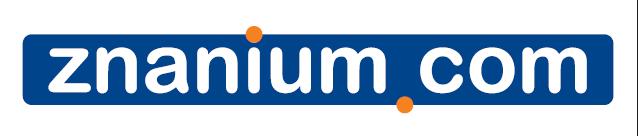 Электронно-библиотечная система «ZNANIUM»
Инструкция для пользователя
Регистрация на портале ZNANIUM
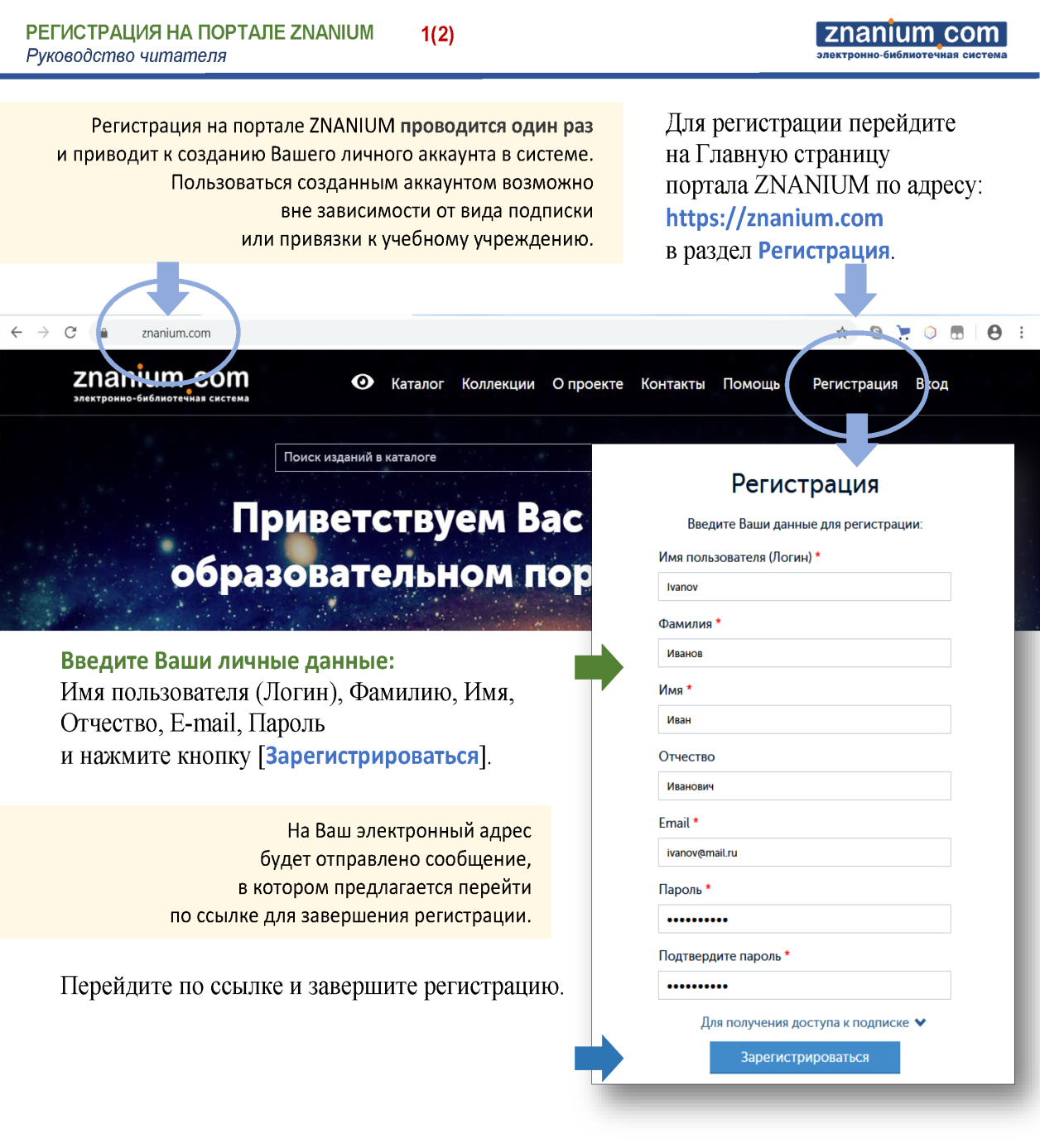 При регистрации непосредственно  с IP-адресов своего учебного заведения студенты и преподаватели автоматически получают ключи доступа к подписке. 
При удаленной регистрации  -  
в  библиотеку учебного заведения автоматически формируется заявка на получение ключа доступа к подписке от зарегистрированного читателя
Вход в ЭБС ZNANIUM
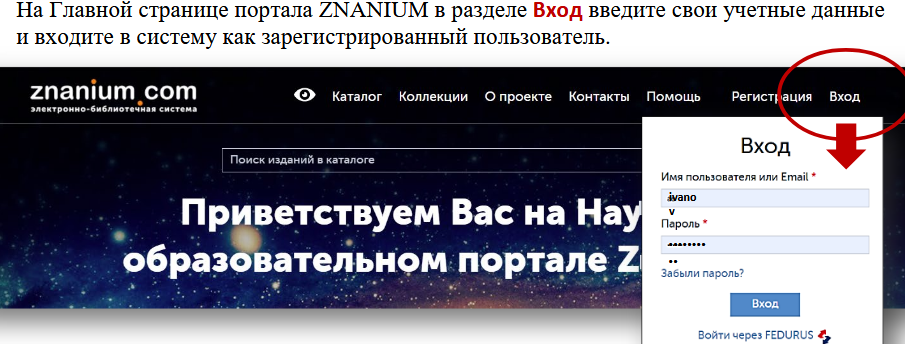 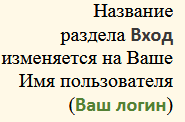 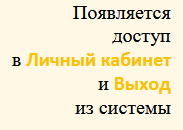 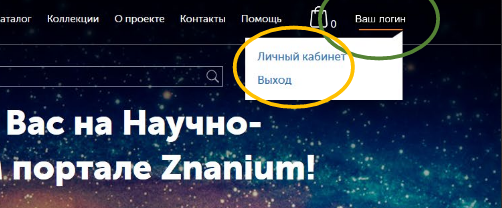 Поиск документов в ЭБС  Znanium

Единая поисковая строка
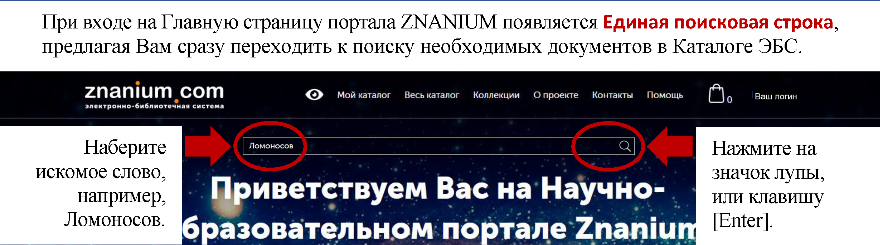 Результат поиска по Единой поисковой строке
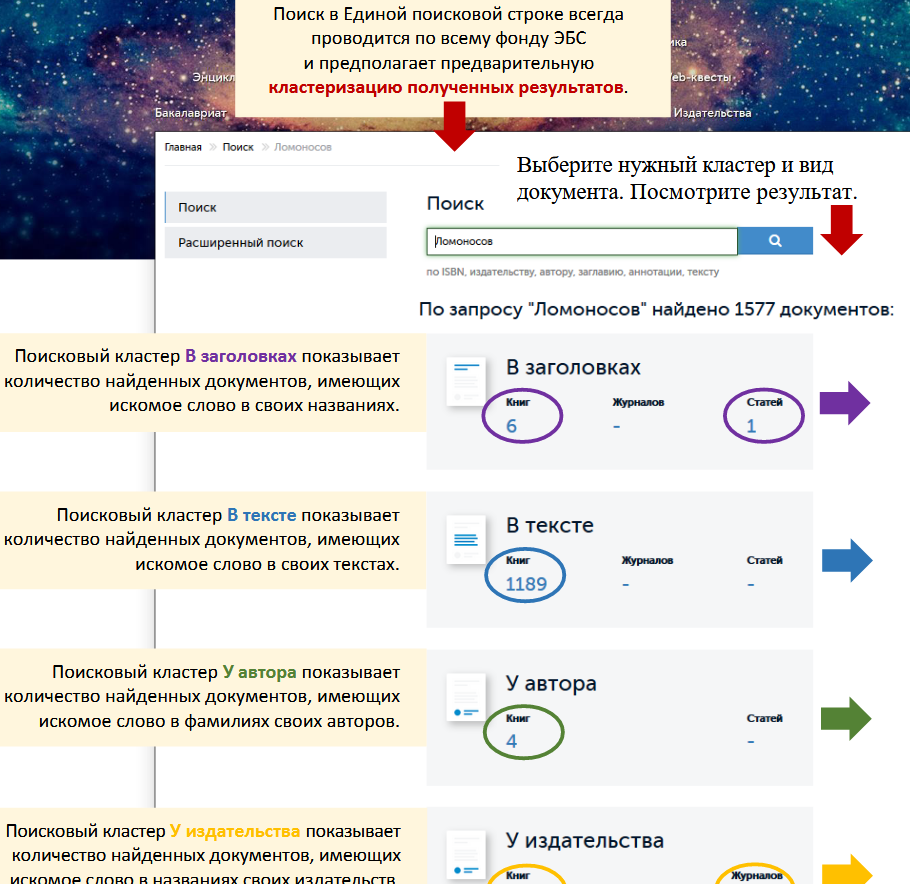 Поиск документов в ЭБС  Znanium

Расширенный поиск
Любой запрос в Единой поисковой строке приводит к возможности продолжения поиска с использованием средств Расширенного поиска
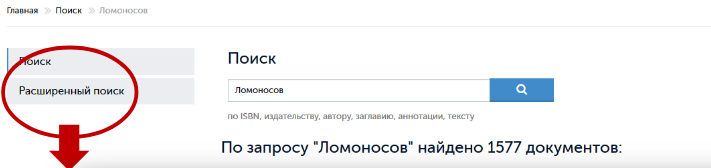 Расширенный поиск  предполагает использование 
 следующих фильтров: 
Строгий поиск по заглавию
ФИО автора
Издательство
Год выпуска
Тематика

Отраслевые классификаторы




Уровень образования 
Виды издания и др.
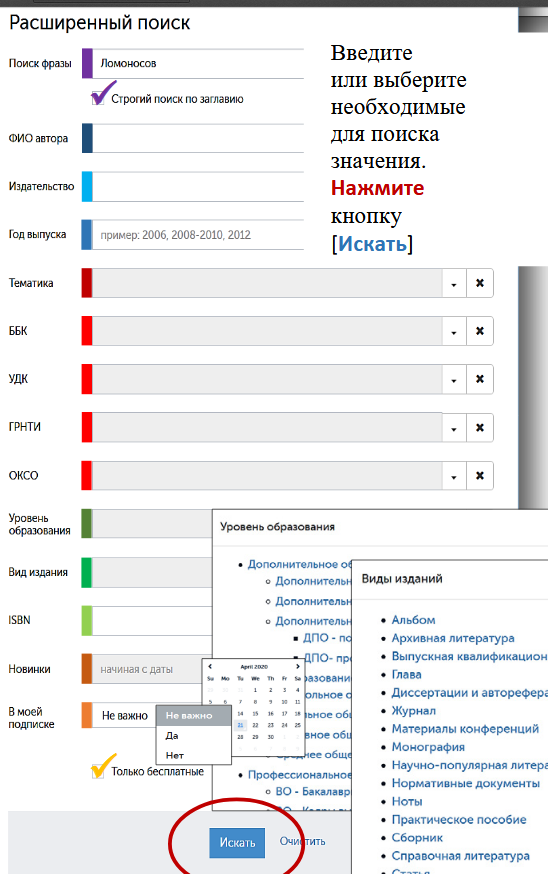 Поиск документов в ЭБС Znanium
Поиск по автору
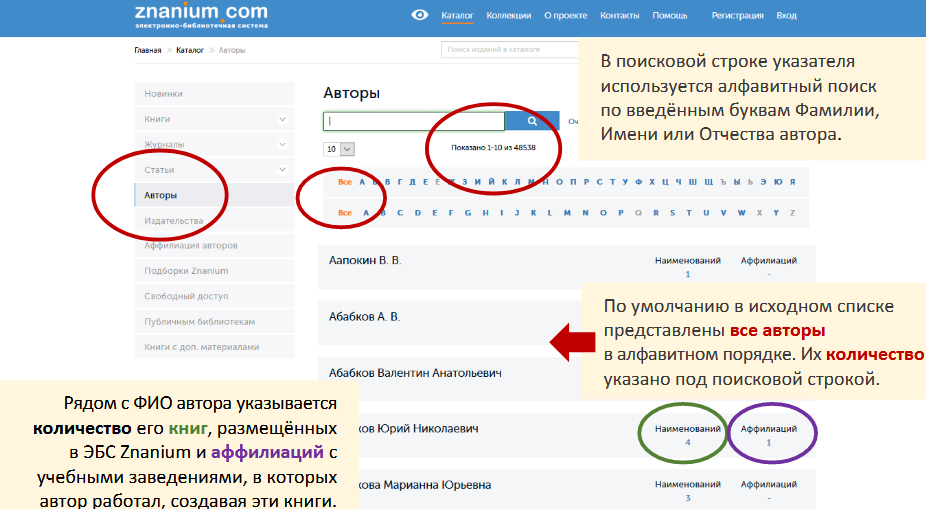 Перейдите во вкладку «Каталог (Весь каталог) 
/Авторы»
Поиск по автору
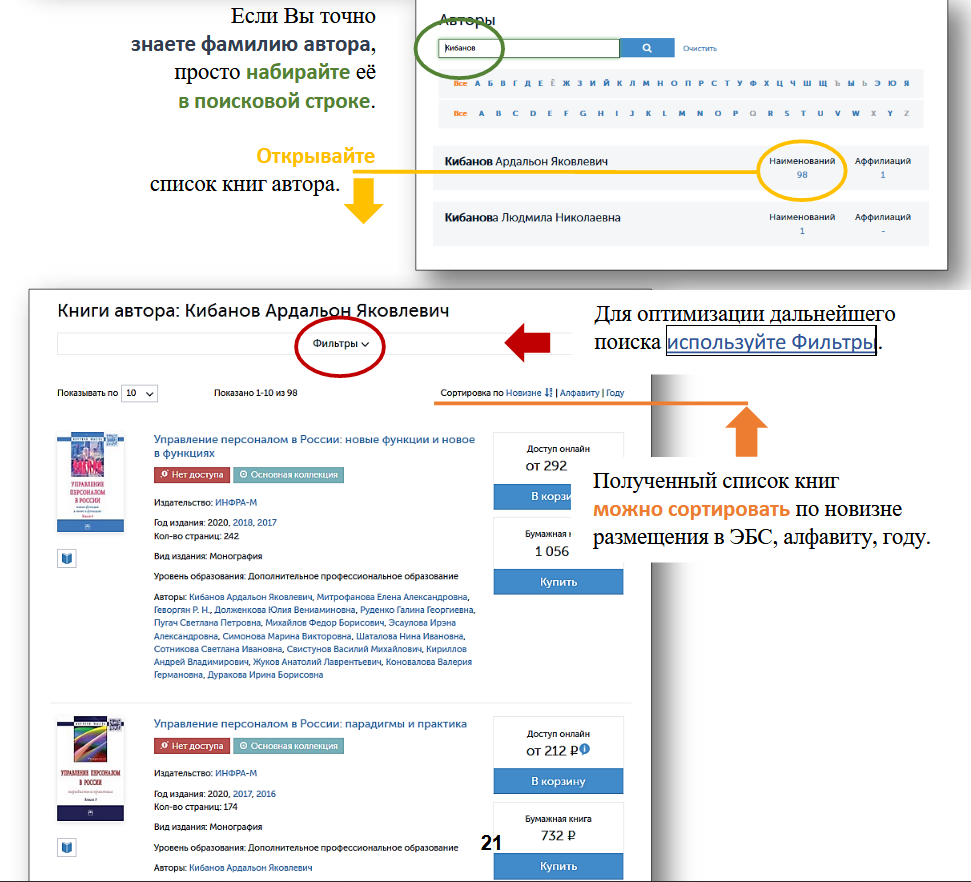 Поиск документов в ЭБС Znanium
Поиск книг по тематике
Перейдите во вкладку «Весь каталог / Книги/ Тематика
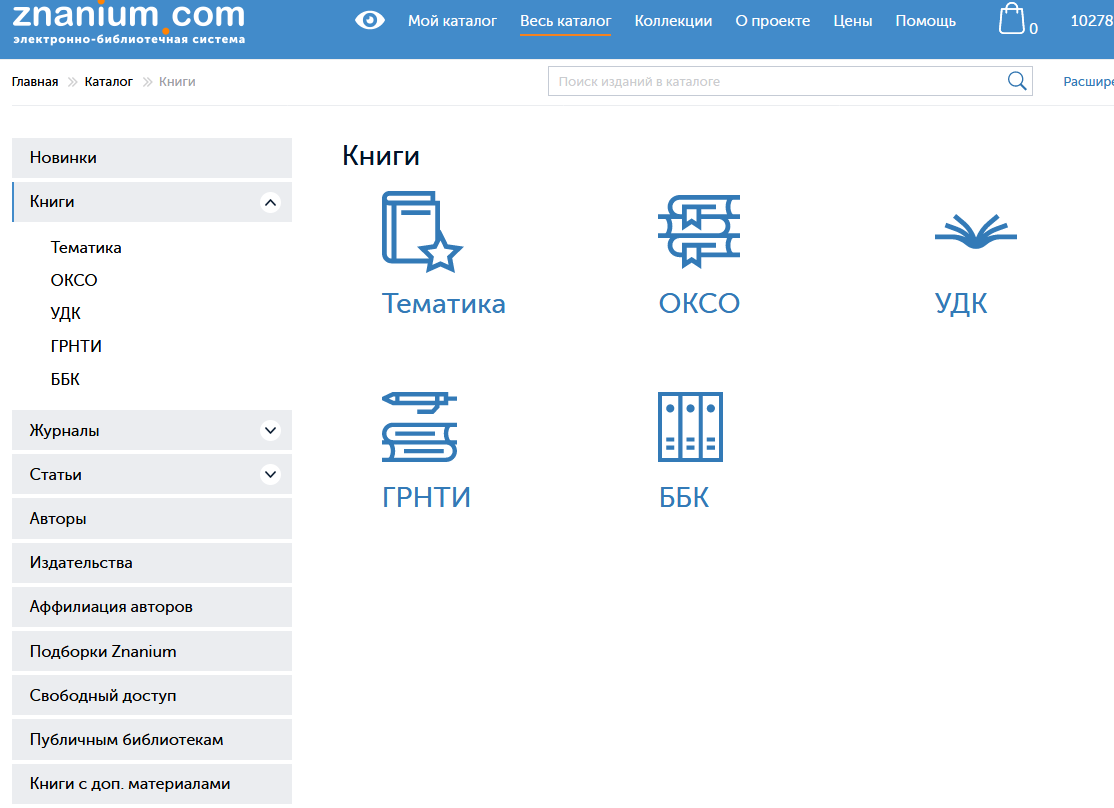 Перейдите во вкладку «Каталог (Весь каталог) 
/Авторы»
Использование Тематического рубрикатора 
ЭБС Znanium
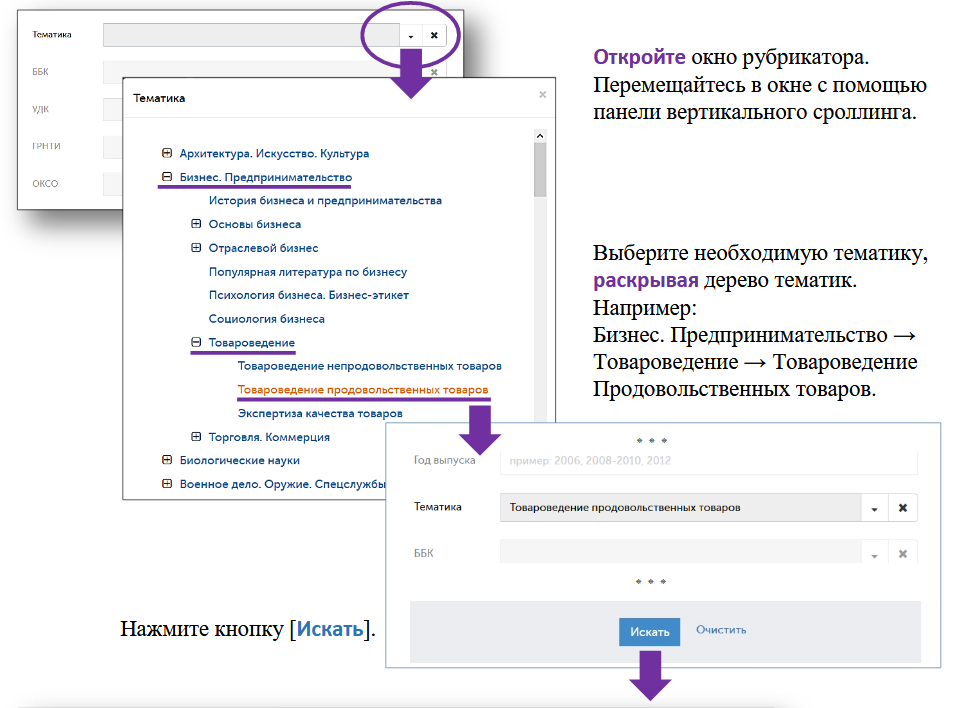 Работа с текстом документа
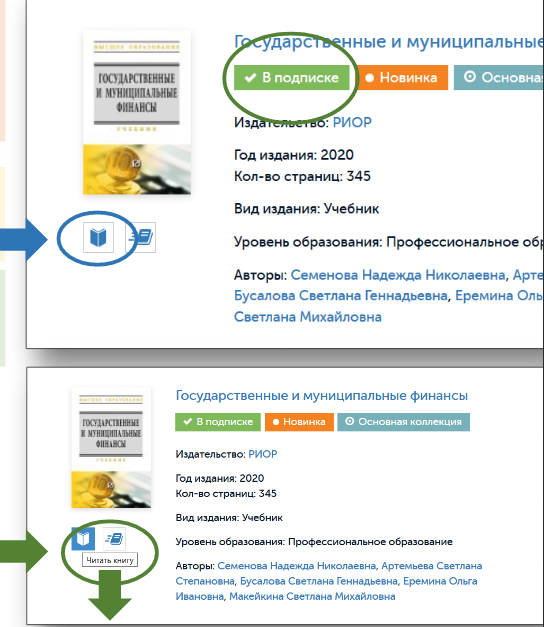 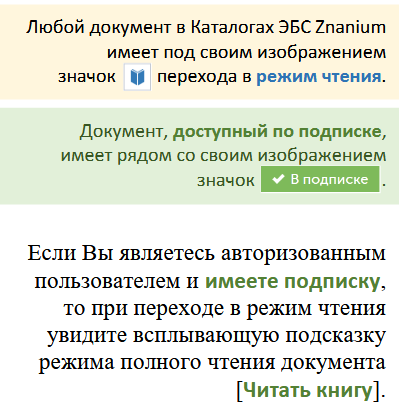 Ридер ЭБС Znanium
 предлагает пользователю ряд сервисных кнопок для работы с документом прямо во время его чтения
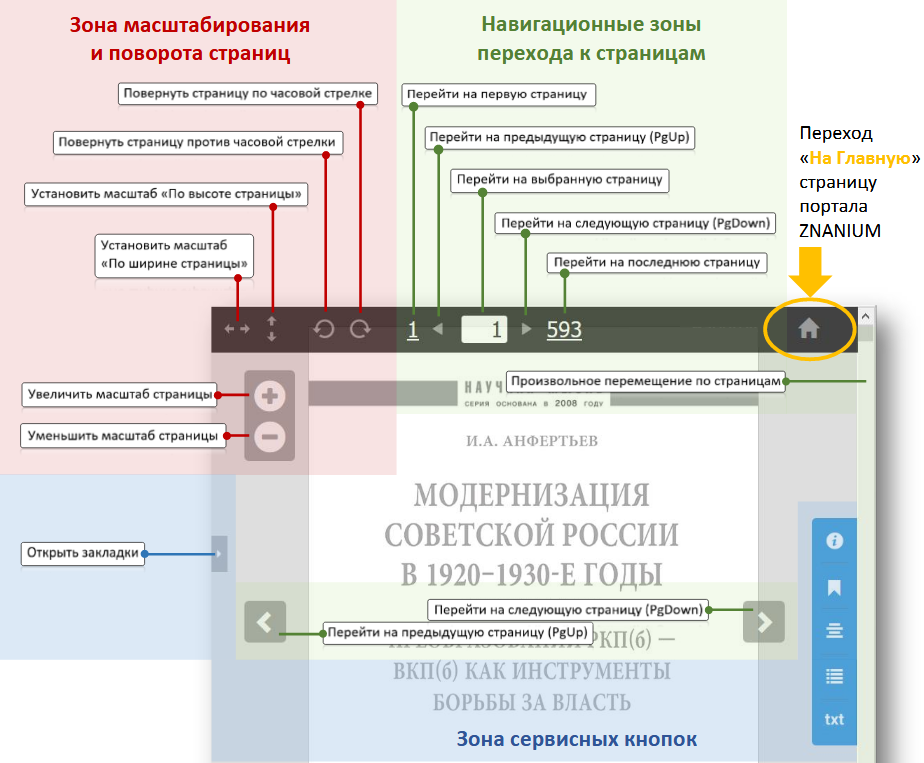 Зона  сервисных кнопок
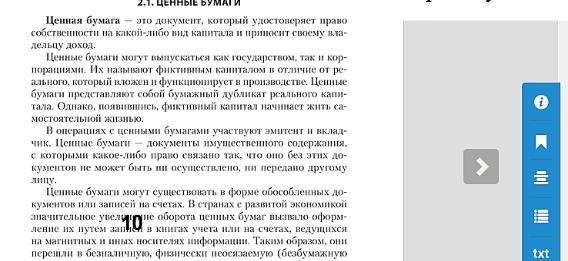 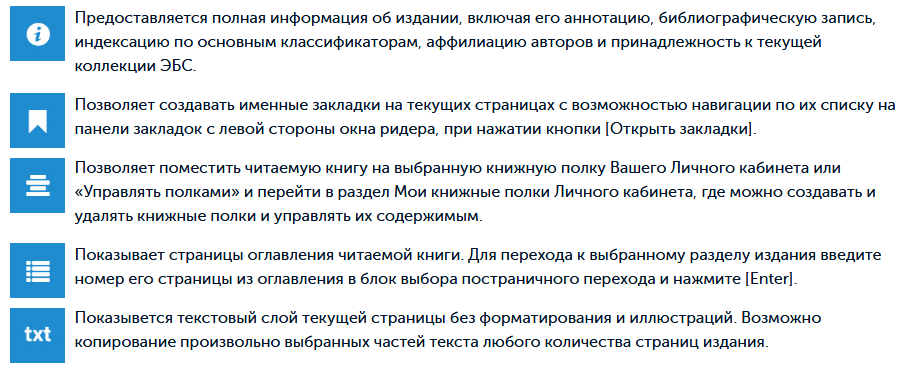 Копирование текста документа
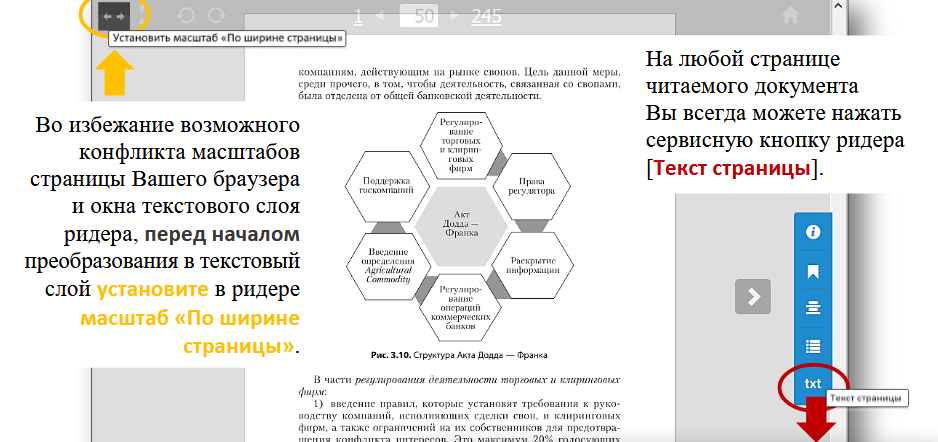 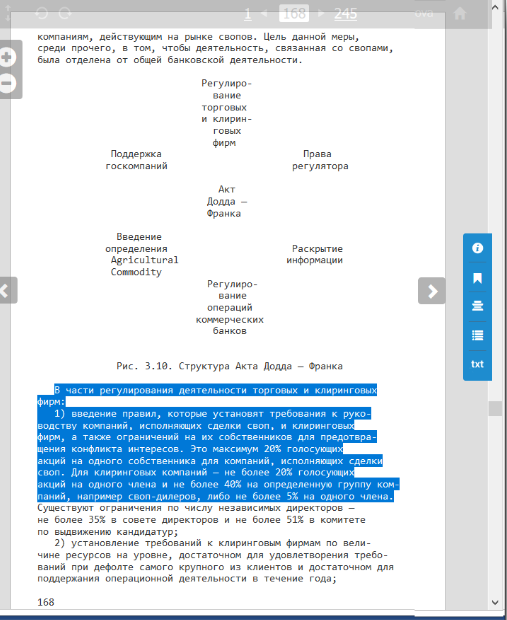 Возможно копирование  любого количества страниц подписного издания!
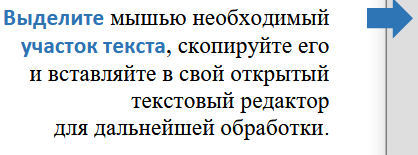 Работа в разделе Мой каталог
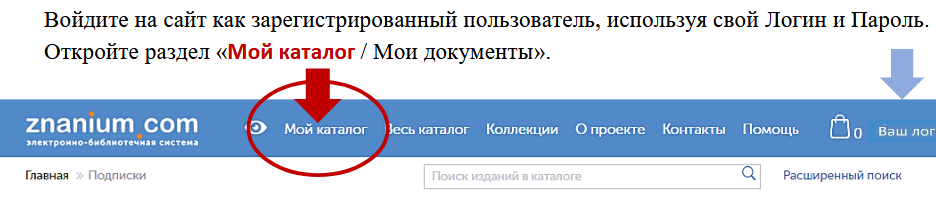 Сервисы раздела  Мой каталог
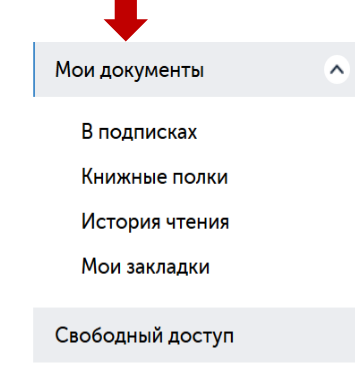 представлены все книги, журналы и статьи, доступные Вам для работы
создание тематических полок разного уровня для размещения на них отобранных изданий из ЭБС
текущий список всех изданий, к которым Вы обращались за время работы в ЭБС
закладки, которые создавали при чтении документов в ЭБС
использование ресурсов свободного доступа для углубления своих учебных и научных работ
Работа в Личном кабинете студента (преподавателя)
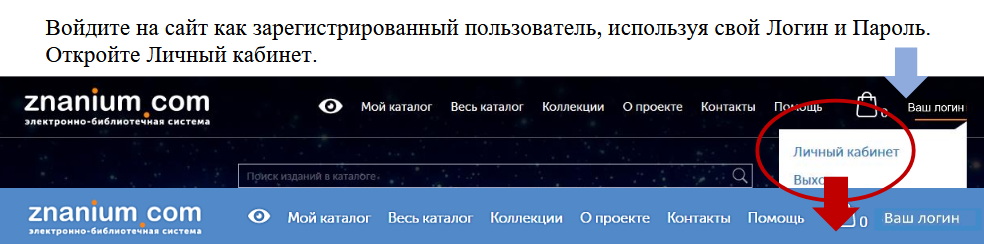 Сервисы Личного кабинета студента 
(преподавателя)
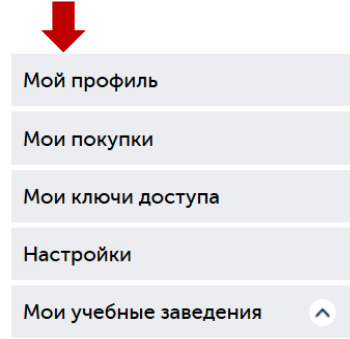 редактирование своего профиля
самостоятельное приобретение литературы
доступ к подпискам своего учебного заведения
управление видимостью цен в Каталогах на доступные
издания
работа с рекомендованными списками литературы;
использование списка «Аффилированные авторы» (для преподавателей)
Успешной работы в ЭБС  Znanium !
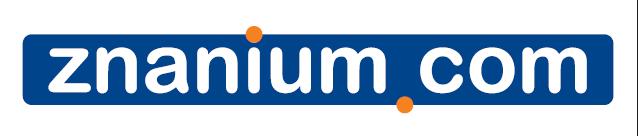